Referentin
OER rechtskonform 
erstellen und nutzen: die typischen anwendungsfälle
Yulia Loose,ELAN e.V.
 GRAFIKDESIGN: 
Merle Zander
Stand: Februar 2023
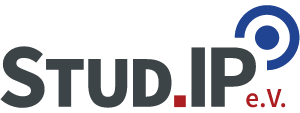 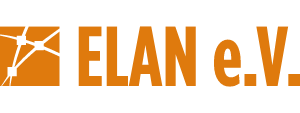 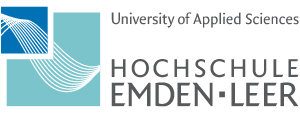 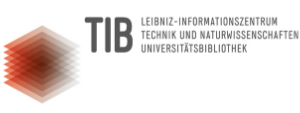 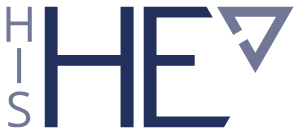 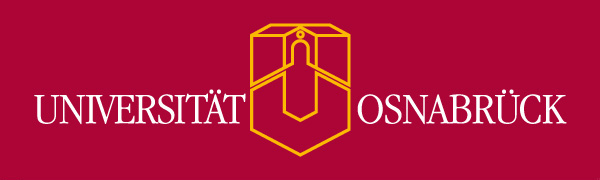 [Speaker Notes: N]
Inhalte:
Rechtskonformer Einbau von…

Texten 
Bildern, Personenbildern
Videos, Filmen
Musik
Grafiken, Logos, Tabellen, Diagrammen
Screenshots/ Screencast
KI-basierten Inhalten

…in OER
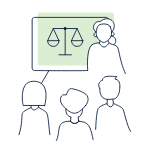 [Speaker Notes: N]
I. Rechtskonformer Einbau von Texten in OER
4 Schritte-Prüfung:

Schritt 1: Ist das Werk urheberrechtlich geschützt?
(-): Gemeinfreiheit; amtliche Werke, § 5 UrhG; fehlende Schöpfungshöhe (i.d.R. 
einzelne Sätze)

Schritt 2: Ist das Urheberrecht durch die beabsichtigte Nutzung überhaupt tangiert?
(-): Werkgenuss; Privatkopie, § 53 UrhG; private Nutzung (Öffentlichkeitsbegriff, 
§ 15 Abs. 3 UrhG), Verlinkung (Hyperlinks, Embedding)

Schritt 3: Ist die Nutzung durch eine gesetzliche Erlaubnis gedeckt?
z.B. Zitatrecht; Karikatur, Parodie, Pastiche, § 51a UrhG
Achtung! § 60a UrhG nicht für OER!

Schritt 4: Bestehen Nutzungsrechte am Werk, z.B. durch eine offene Lizenz?
Lizenzbedingungen genau einhalten
Lizenzvermerk richtig schreiben (bei CC: TULLU+B)

Liegen diese Voraussetzungen nicht vor? => Nutzungsrechte einholen!
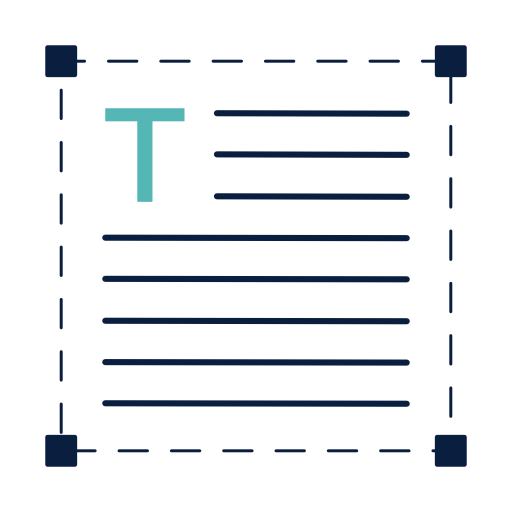 [Speaker Notes: N]
Exkurs: Zitatrecht
Voraussetzungen des Zitatrechts, § 51 UrhG

zitierfähiges Werk (bereits legitim veröffentlicht; Schöpfungshöhe)

Zitatzweck (inhaltlicher Zusammenhang; nicht nur zur „Verschönerung“)

Erkennbarkeit als Zitat (=als fremdes Zutat)

zulässiger Umfang: wissenschaftliches Großzitat, § 51 Abs. 1 S.2 Nr.1 UrhG (Erläutern); Kleinzitat, § 51 Abs. 1 S. 2 Nr.2 UrhG (Belegen)

Änderungsverbot, § 62 UrhG (Ausnahme: Kürzungen, Zusammenfassungen, Übersetzungen, Größenveränderung, sofern für den Zitatzweck erforderlich; Bearbeitungen sind kenntlich zu machen)

Quellenangabe, § 63 UrhG
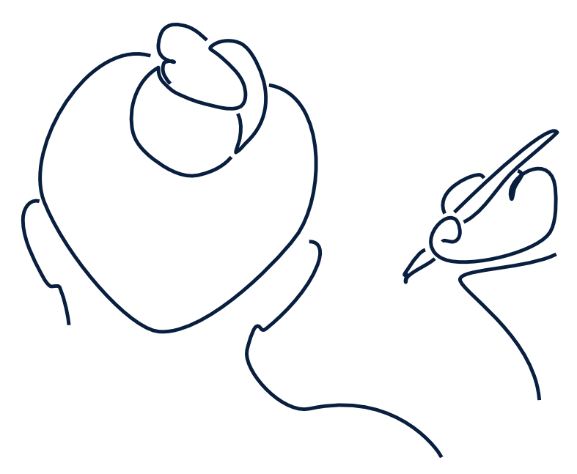 [Speaker Notes: N]
II. Rechtskonformer einbau von Bildern in oer
4-Schritte-Prüfung (s. Folie 4)

Besonderheit 1: Stockbilder
Lizenz genau prüfen (z.B. Pixabay)

Besonderheit 2: Personenbilder
Mehrere Schutzrechte betroffen: 
Leistungsschutzrecht des Fotografen, 
Recht am eigenen Bild, Art. 2 Abs.1 i. V. m. Art. 1 Abs. 1 GG,
Datenschutz

Grundsatz: Rechtsgrundlage - § 22 KUG  oder Art. 6 Abs.1 DSGVO 

Ausnahmen von dem Einwilligungsvorbehalt: § 23 Abs.1 KUG: 
Personen der Zeitgeschichte
Beiwerk
Versammlungen o.ä.
Kunst

Im Zweifel schriftliche Einwilligung (Art. 6 Abs. 1 Lit. a DSGVO): Mustervorlage
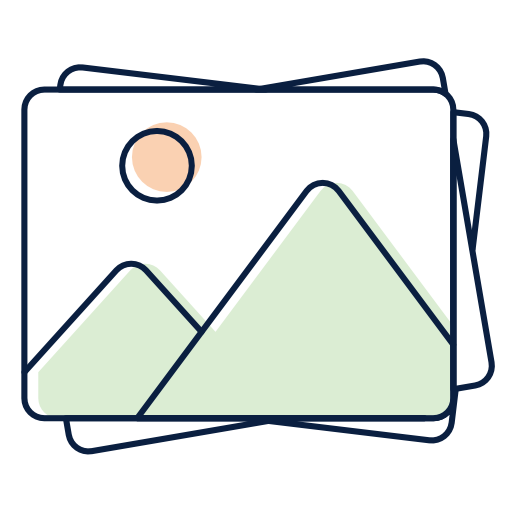 [Speaker Notes: N]
III. Rechtskonformer einbau von videos in oer
4-Schritte-Prüfung (Folie 4) + Folie 6 (Bilder)


Besonderheit 1: Angaben Film-/Videozitat

Pflichtangaben beim Filmzitat: Regisseur, Produzenten, Titel,  Erscheinungsjahr, 
Träger/Medium, Zeitangabe zur zitierten Stelle, Produktionsland, Ort, Produktionsfirma

Pflichtangaben beim Videozitat: Voller Titel des Videos, Namen oder 
Benutzernamen der Ersteller:innen, voller Titel der Quellenseite und eine 
vollständige URL, Datum der Videoerstellung, Zugriffsdatum

Besonderheit 2: Videoremix

Einbau von OER in OER-Videos = Remix=> Kompatibilität der Lizenzen prüfen!
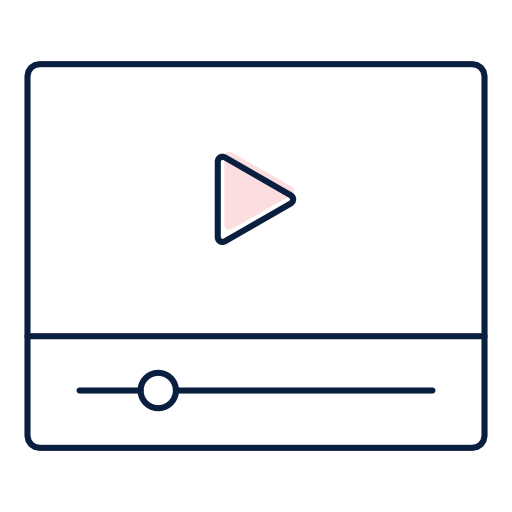 [Speaker Notes: B]
IV. Rechtskonformer einbau von musik in oer
4-Schritte-Prüfung (Folie 4)

Besonderheit 1: gemeinfreie Musik 

Komposition wird gemeinfrei. An der Tonaufnahme können Leistungsschutzrechte bestehen 
(§ 85 UrhG)!
Aufpassen bei Neuinterpretationen: neue Schutzfrist 

Besonderheit 2: Musikzitat
Großzitat nach § 51 Abs. 1 S. 2 Nr. 1 UrhG = das Zitat erfolgt zu wissenschaftlichen 
Zwecken und zur Erläuterung des Inhalts;

Kleinzitat nach § 51 Abs. 1 S.2 Nr.2 UrhG und § 51 Abs. 1 S.  2 Nr. 3 UrhG = die
übernommenen Stellen bleiben deutlich erkennbar; das zitierte Musikstück dominiert 
das eigene (Musik-)Werk nicht

Besonderheit 3: „Freie“ Musik ist nicht immer geeignet für OER.
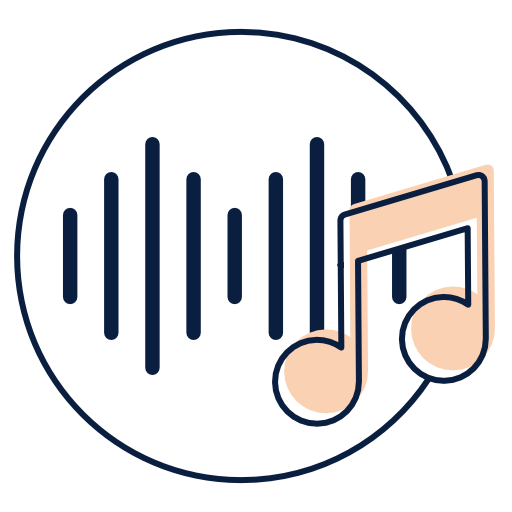 [Speaker Notes: B]
VI. Rechtskonformer einbau grafischer Elemente in oer
4-Schritte-Prüfung (Folie 4)

Schöpfungshöhe? 
(+): Illustrationen, Grafiken, Infografiken, Zeichnungen, aufwendige Diagramme
(-): kleinteilige Icons, Piktogramme, Symbole usw. einer Programmoberfläche

Logos ohne Schöpfungshöhe dürfen erlaubnisfrei zu nicht kommerziellen Zwecken 
genutzt werden, wenn kein Eindruck entsteht, die Marke/Institution ist zugleich 
Herausgeberin des Materials
Logos mit Schöpfungshöhe dürfen zitiert werden.

Mehr zu Logos/Marken: https://irights.info/artikel/die-verwendung-von-marken-in-freien-bildungsmedien/29856   

Tabellen, Diagramme: Daten, Fakten, Informationen sind urheberrechtsfrei. Geschützt 
kann dagegen die Darstellungsform sein, wenn sie ausreichend individuell ist. 
(-) bei herkömmlichen PP-Diagrammen und exel-Tabellen
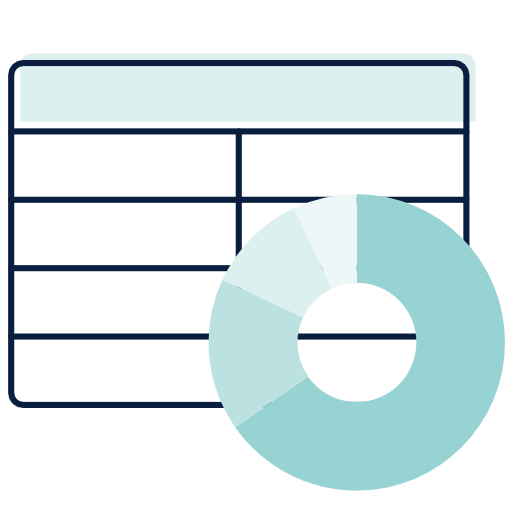 [Speaker Notes: Y]
V. Rechtskonformer einbau von screenshots in oer
4-Schritte-Prüfung (Folie 4) + Folien 6-9

Der Inhalt des Screenshots  - z.B. Texte, Bilder, Fotos, Webseiten, Karten, sonstige 
Grafiken usw. - kann urheberrechtlich geschützt sein.

Verwendung als „Bildzitat“ möglich

Im Zweifel: Inhalte entfernen oder unkenntlich machen

Einzelheiten bei iRights Info: https://irights.info/artikel/screenshots-richtig-nutzen/30127 

Screencast: Prüfung wie bei Screenshots und Videos (Folie 7)
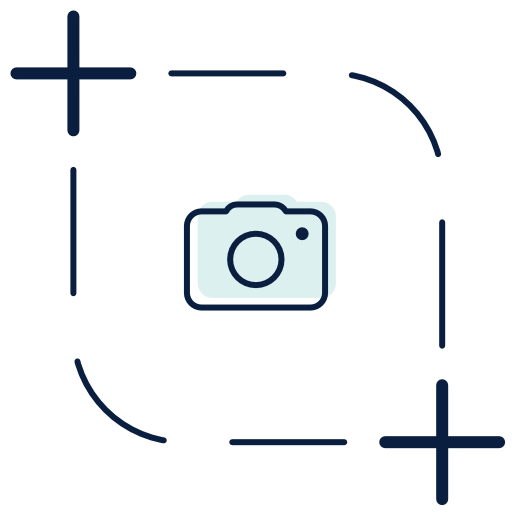 [Speaker Notes: Y]
VI. Rechtskonformer einbau von KI-Inhalten in oer
4-Schritte-Prüfung (Folie 4) 

Werkqualität/Schöpfungshöhe?
(-), wenn KI-Leistung überwiegt (kein OER, da Gemeinfreiheit)
(+), wenn menschliche Leistung deutlich überwiegt

(P) KI-Texte basieren auf urheberrechtlich geschützten Werken
Keine Quellenangabe, kein Einverständnis, Benutzung ganzer Werke/Werkteile denkbar=> Gefahr, abgemahnt zu werden, da kein Gutglaubensschutz im Urheberrecht

Kennzeichnungspflicht: kann sich aus Nutzungsbedingungen des Software-Anbieters/aus Prüfungsordnungen und Rahmenvorschriften der HS ergeben

Chat Bots sind (noch) nicht perfekt: Generierte Antworten sind nicht immer korrekt.

Tipps:
KI-Inhalte kennzeichnen (Befehl, Datum, Änderungen)
Plagiat-Software einsetzen/ KI-Texte googeln
Keine geschützten Werke in KI-Tools einstellen/ mit KI-Tools bearbeiten
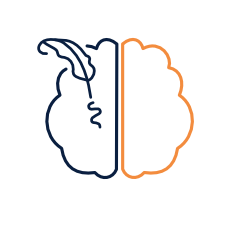 [Speaker Notes: Y]
Fragen/Diskussion
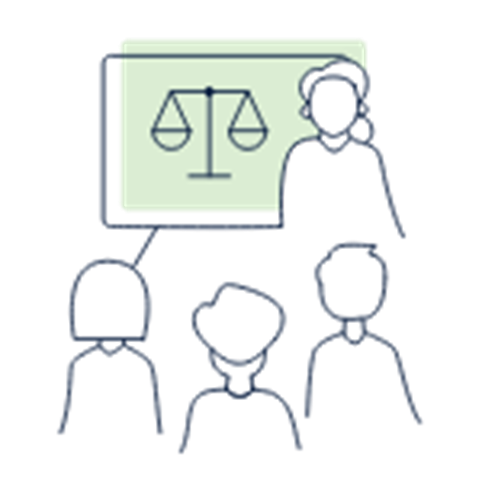 [Speaker Notes: N]
Mitmachen!
Communities bilden, eigene Lehr-/Lernmaterialien teilen, zu Offenheit von Bildung beitragen
Wir freuen uns auf Ihre OER!
Bei Fragen/Anregungen:
support.twillo@tib.eu
[Speaker Notes: N]